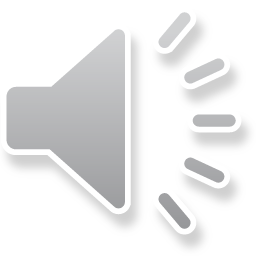 LOGO
商务计划 工作汇报
REPERT ON THE RESEARCH RESULTS
某某有限公司创意无限财务教研项目组
目录
点击输入标题名称
点击输入标题名称
点击输入标题名称
点击输入标题名称
此部分内容作为文字排版占位显示（建议使用主题字体）
此部分内容作为文字排版占位显示（建议使用主题字体）
此部分内容作为文字排版占位显示（建议使用主题字体）
此部分内容作为文字排版占位显示（建议使用主题字体）
CONTENT
点击输入标题名称
Add your words here，according to your need to draw the text box size。Please read the instructions and more work at the end of the manual template.
第一章
2011
2009
2015
2012
2010
2013
2014
文字内容
文字内容
文字内容
文字内容
请替换文字内容，点击添加相关标题文字，修改文字内容，也可以直接复制你的内容到此。
请替换文字内容，点击添加相关标题文字，修改文字内容，也可以直接复制你的内容到此。
请替换文字内容，点击添加相关标题文字，修改文字内容，也可以直接复制你的内容到此。
请替换文字内容，点击添加相关标题文字，修改文字内容，也可以直接复制你的内容到此。
1、发展趋势
2、消费习惯
3、政策扶持
您的内容打在这里，或者通过复制您的文本后，在此框中选择粘贴，并选择只保留文字。在此录入上述图表的综合描述说明，在此录入上述图表的综合描述说明，在此录入上述图表的综合描述说明。
您的内容打在这里，或者通过复制您的文本后，在此框中选择粘贴，并选择只保留文字。在此录入上述图表的综合描述说明，在此录入上述图表的综合描述说明，在此录入上述图表的综合描述说明。
您的内容打在这里，或者通过复制您的文本后，在此框中选择粘贴，并选择只保留文字。在此录入上述图表的综合描述说明，在此录入上述图表的综合描述说明，在此录入上述图表的综合描述说明。
Part 2
处于起步阶段
市场认知度低
整体规模较小
市场占有率低
在此录入上述图表的描述说明，在此录入上述图表的描述说明，在此录入上述图表的描述说明。
在此录入上述图表的描述说明，在此录入上述图表的描述说明，在此录入上述图表的描述说明。
在此录入上述图表的描述说明，在此录入上述图表的描述说明，在此录入上述图表的描述说明。
在此录入上述图表的描述说明，在此录入上述图表的描述说明，在此录入上述图表的描述说明。
Part 2
标题内容
标题内容
标题内容
标题内容
输入小标题内容
输入小标题内容
输入小标题内容
输入小标题内容
在此录入上述图表的描述说明，在此
在此录入上述图表的描述说明，在此录入上述图表的
在此录入上述图表的描述说明，
在此录入上述图表的描述说明，在此录入上述图表的
标题文字添加
标题文字添加
标题文字添加
The user can demonstrate on a projector or computer, or print the presentation and make it into a film to be used in a wider field. Using PowerPoint
The user can demonstrate on a projector or computer, or print the presentation and make it into a film to be used in a wider field. Using PowerPoint
The user can demonstrate on a projector or computer, or print the presentation and make it into a film to be used in a wider field. Using PowerPoint
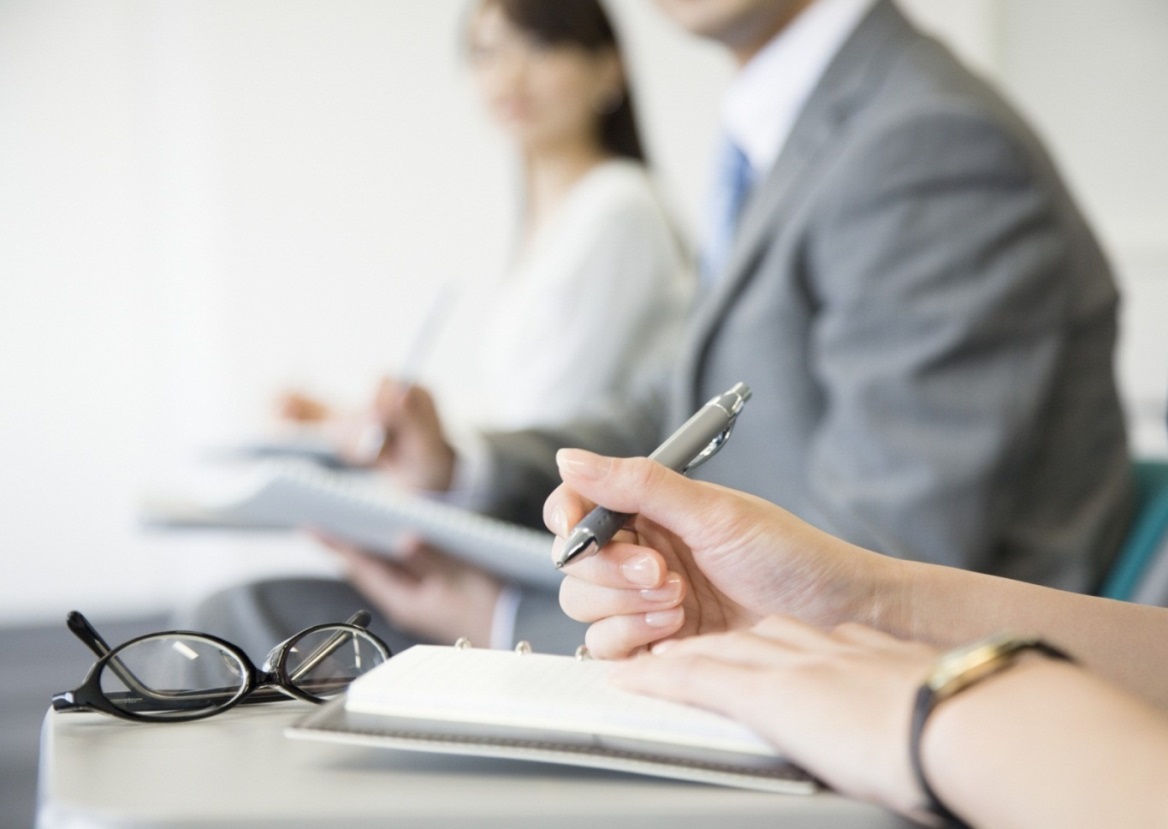 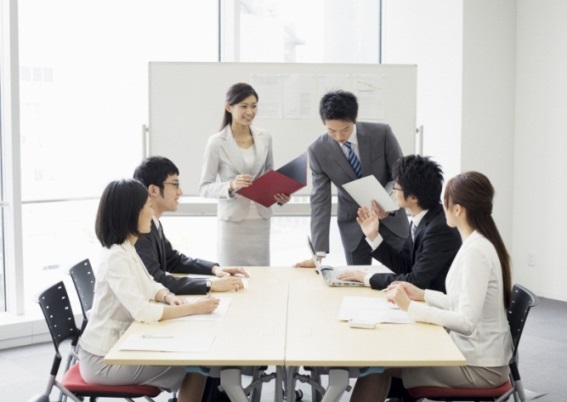 单击此处添加标题
—
点击此处添加文字说明内容，可以通过复制您的文本内容，在此文本框粘贴并选择只保留文字内容。
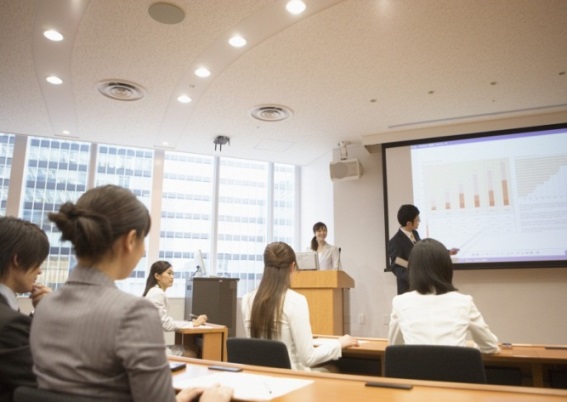 单击此处添加标题
—
点击此处添加文字说明内容，可以通过复制您的文本内容，在此文本框粘贴并选择只保留文字内容。
点击输入标题名称
Add your words here，according to your need to draw the text box size。Please read the instructions and more work at the end of the manual template.
第二章
单击此处添加文字阐述，添加简短问题说明文字，具体说明文字在此处添加此处。
01
单击此处添加文字阐述，添加简短问题说明文字，具体说明文字在此处添加此处。
02
单击此处添加文字阐述，添加简短问题说明文字，具体说明文字在此处添加此处。
03
单击此处添加文字阐述，添加简短问题说明文字，具体说明文字在此处添加此处。
单击此处添加文字阐述，添加简短问题说明文字，具体说明文字在此处添加此处。
04
05
安  妮
李斯特
张子蓝
公司市场部经理，团队运营总监
公司副工程师，团队生产经理
公司总会计师，团队财务总监
长江工商学院研究生，有十余年行业经验，是某
长江工商学院研究生，有十余年行业经验，是某领域领军人物。1992年在某公司担任中层管理；2003年任某公司执
长江工商学院研究生，有十余年行业经验，是某领域领军人物。1992年在某公司
Part 1
单击此处添加标题
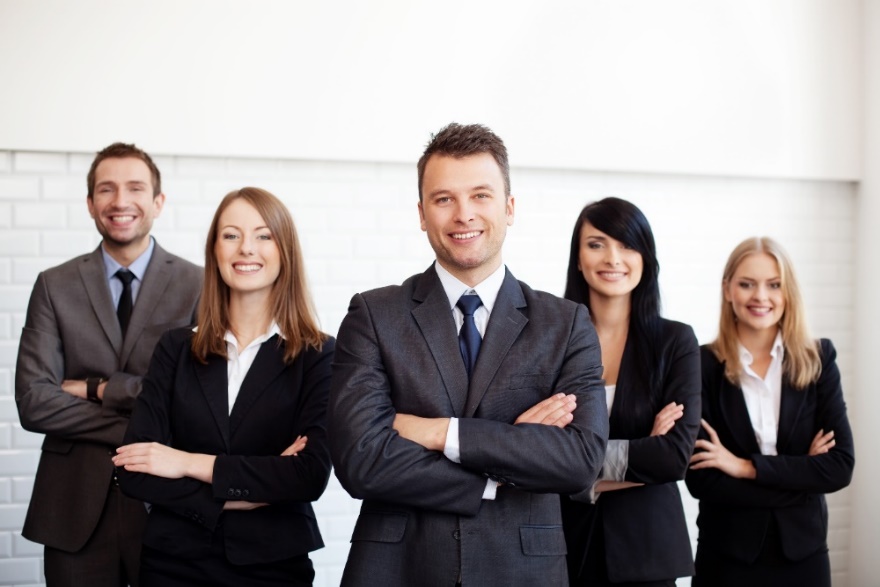 团队是指拥有共同目标，并且具有不同能力的一小群人有意识的协调行为或力的系统，这群人就如同人的五官一样，共同协作维持一个人的生存，缺一不可。
       我们是一支专业的团队。我们的成员拥有多年的信息安全专业技术背景，来自国内知名安全公司的一线骨干。
       我们是一支年轻的团队。我们的平均年龄仅有26岁，充满了朝气和创新精神。
Part 1
点击输入简要文字内容，文字内容需概括精炼，不用多余的文字修饰，言简意赅的说明分项内容。
点击输入简要文字内容，文字内容需概括精炼，不用多余的文字修饰，言简意赅的说明分项内容。
此处添加标题内容
此处添加标题内容
点击输入简要文字内容，文字内容需概括精炼，不用多余的文字修饰，言简意赅的说明分项内容。
点击输入简要文字内容，文字内容需概括精炼，不用多余的文字修饰，言简意赅的说明分项内容。
此处添加标题内容
此处添加标题内容
80%
89%
添加您的标题
60%
85%
添加您的标题
75%
95%
添加您的标题
点击输入简要文字解说，解说文字尽量概括精炼，不用多余的文字修饰，简洁精准的 解说所提炼的核心概念。点击输入简要文字解说，解说文字尽量概括精炼，不用多余的文字修饰。
全年总额：
53,648,258
纯利润
毛利润
39
97
80
63
82
90
点击输入标题文本
点击输入简要文字解说，解说文字尽量概括精炼，不用多余的文字修饰，简洁精准的 解说所提炼的核心概念。点击输入简要文字解说，解说文字尽量概括精炼，不用多余的文字修饰，简洁精准的 解说所提炼的核心概念。
点击输入标题名称
Add your words here，according to your need to draw the text box size。Please read the instructions and more work at the end of the manual template.
第三章
标题文本预设
标题文本预设
标题文本预设
标题文本预设
此部分内容作为文字排版占位显示 （建议使用主题字体）
此部分内容作为文字排版占位显示 （建议使用主题字体）
此部分内容作为文字排版占位显示 （建议使用主题字体）
此部分内容作为文字排版占位显示 （建议使用主题字体）
01
OPTION
此处添加文本
此处添加文本
此处添加文本
此处添加文本
在此添加内容在此添加内容在此添加内容在此添加内容在此添加内容在此添加内容在此添加内容在此添加内容在此添加内容在此添加内容
在此添加内容在此添加内容在此添加内容在此添加内容在此添加内容在此添加内容在此添加内容在此添加内容在此添加内容在此添加内容
02
OPTION
03
OPTION
在此添加内容在此添加内容在此添加内容在此添加内容在此添加内容在此添加内容在此添加内容在此添加内容在此添加内容在此添加内容
在此添加内容在此添加内容在此添加内容在此添加内容在此添加内容在此添加内容在此添加内容在此添加内容在此添加内容在此添加内容
04
OPTION
点击添加小标题
在这里添加你的文字，图片也可以，记得加满哦。
在这里添加你的文字，图片也可以，记得加满哦。
在这里添加你的文字，图片也可以，记得加满哦。
在这里添加你的文字，图片也可以，记得加满哦。
在这里添加你的文字，图片也可以，记得加满哦。
在这里添加你的文字，图片也可以，记得加满哦。
在这里添加你的文字，图片也可以，记得加满哦。
10月
11月
4月
6月
8月
5月
7月
9月
标题文本预设
标题文本预设
标题文本预设
此部分内容作为文字排版占位显示 （建议使用主题字体）
此部分内容作为文字排版占位显示 （建议使用主题字体）
此部分内容作为文字排版占位显示 （建议使用主题字体）
点击输入标题名称
Add your words here，according to your need to draw the text box size。Please read the instructions and more work at the end of the manual template.
第四章
Add MOMODA 
点击输入简要文字内容，文字内容需概括精炼，不用多余的文字修饰，言简意赅的说明分项内容……。
1
输入标题
点击输入简要文字内容，文字内容需概括精炼，不用多余的文字修饰，言简意赅的说明分项内容……。
2
Add MOMODA 
点击输入简要文字内容，文字内容需概括精炼，不用多余的文字修饰，言简意赅的说明分项内容……。
Add MOMODA 
点击输入简要文字内容，文字内容需概括精炼，不用多余的文字修饰，言简意赅的说明分项内容……。
3
Part 2
单击此处添加标题
此处添加文本1
点击即可编辑点击即可编辑点击即可编辑点击即可编辑点击即可编辑点击即可编辑点击即可编辑点击即可编辑点击即可编辑点击即可编辑点击即可编辑点击即可编辑点击即可编辑点击即可编辑点击即可编辑点击即可编辑点击即可编辑点击即可编辑
此处添加文本2
标题
此处添加文本3
此处添加文本4
此处添加文本5
在此输入你的文字
在此输入你的文字
在此输入你的文字
在此输入你的文字
在此输入你的文字
在此输入你的文字
在此输入你的文字
在此输入你的文字
在此输入你的文字
标题文字添加
标题文字添加
The user can demonstrate on a projector or computer, or print the presentation and make it into a film to be used in a wider field. Using PowerPoint,
The user can demonstrate on a projector or computer, or print the presentation and make it into a film to be used in a wider field. Using PowerPoint,
标题内容
标题内容
标题内容
标题内容
添加标题内容
添加标题内容
添加标题内容
添加标题内容
点击即可编辑点击即可编辑点击即可编辑
点击即可编辑点击即可编辑点击即可编辑
点击即可编辑点击即可编辑点击即可编辑
点击即可编辑点击即可编辑点击即可编辑
点击输入标题文本
800
700万
700
点击输入简要文字解说，解说文字尽量概括精炼，不用多余的文字修饰，简洁精准的 解说所提炼的核心概念。 点击输入简要文字解说，解说文字尽量概括精炼，不用多余的文字修饰。
650万
600
500万
500
350万
400
420万
全年总额：
300万
18,500,000
300
200
240万
220万
100
毛利润
0
纯利润
收入来源一
收入来源二
收入来源三
收入来源四
（万元）
Part 3
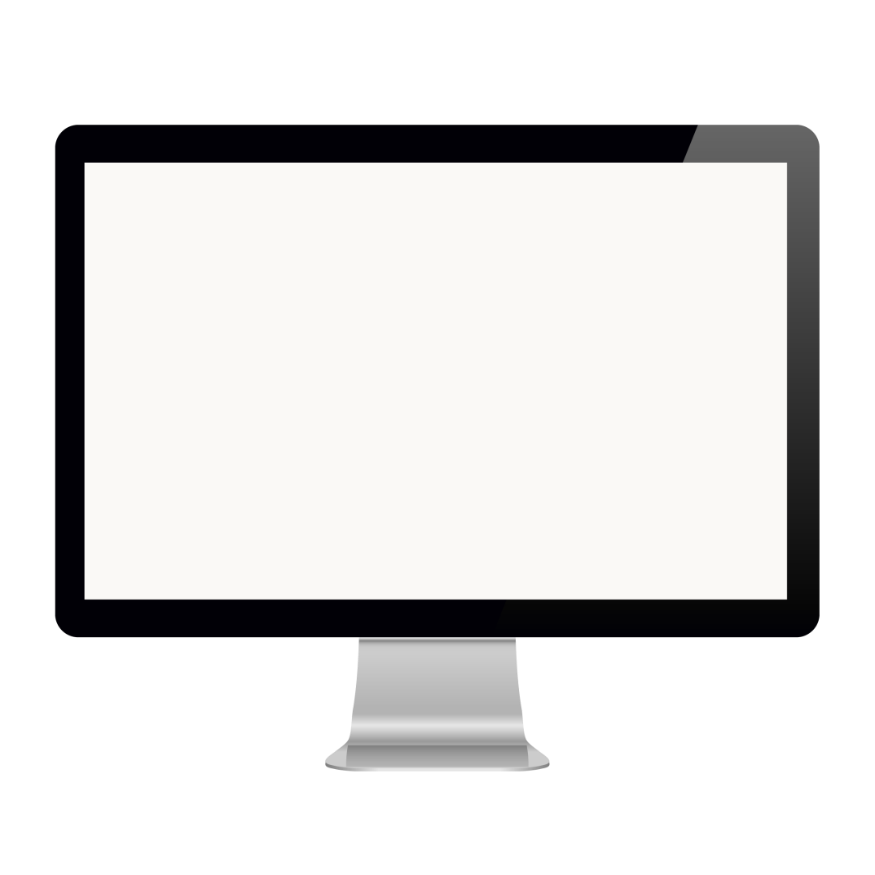 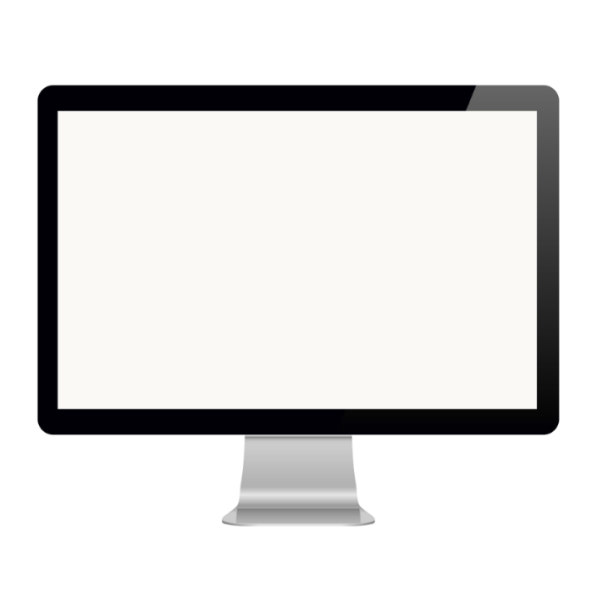 总体目标顺利完成
您的内容打在这里，或者通过复制您的文本后，在此框中选择粘贴，并选择只保留文字。
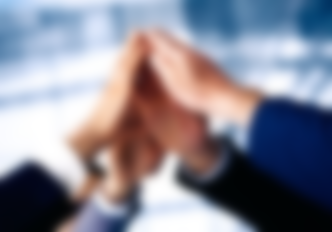 思想认识不断提高
您的内容打在这里，或者通过复制您的文本后，在此框中选择粘贴，并选择只保留文字。
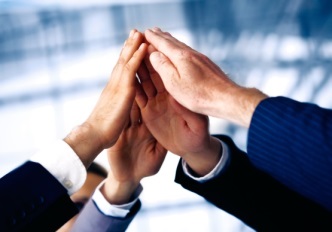 部门管理逐渐强化
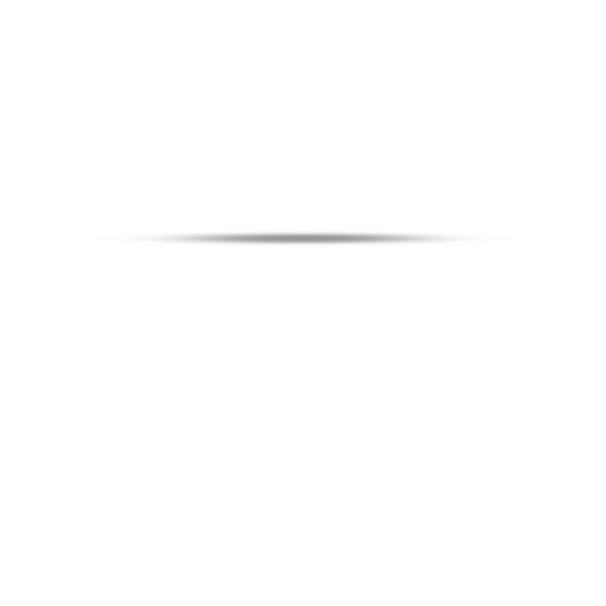 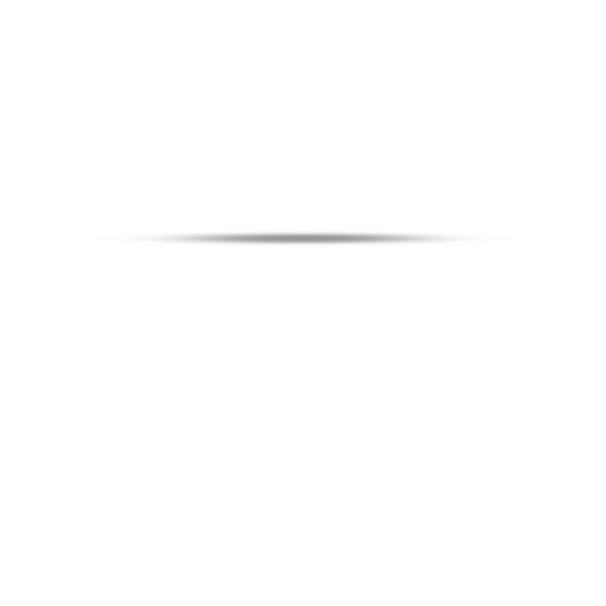 您的内容打在这里，或者通过复制您的文本后，在此框中选择粘贴，并选择只保留文字。
LOGO
非常感谢 您的收看
REPERT ON THE RESEARCH RESULTS
某某有限公司创意无限财务教研项目组